Экскурсия по достопримечательностям города Сланцы
Воспитатель: Баринова Е.А.
Сланцевкая Детская Художественная и Музыкальная школа
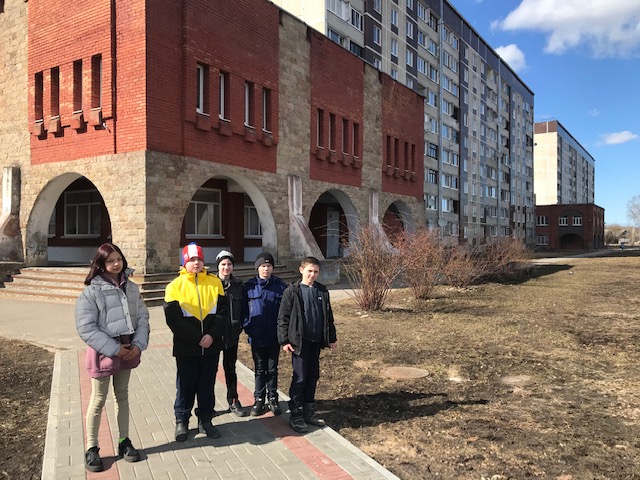 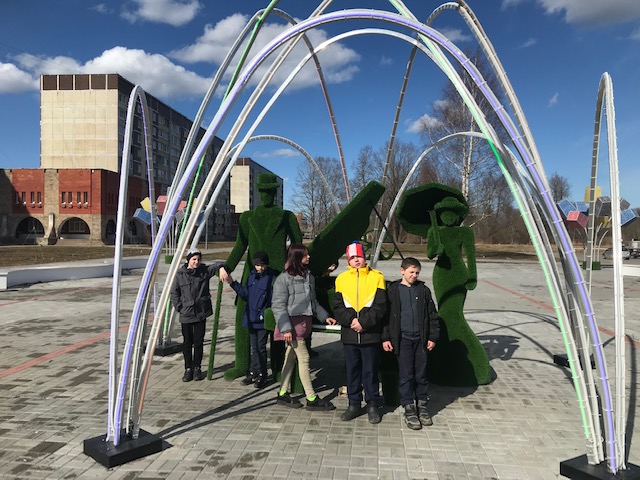 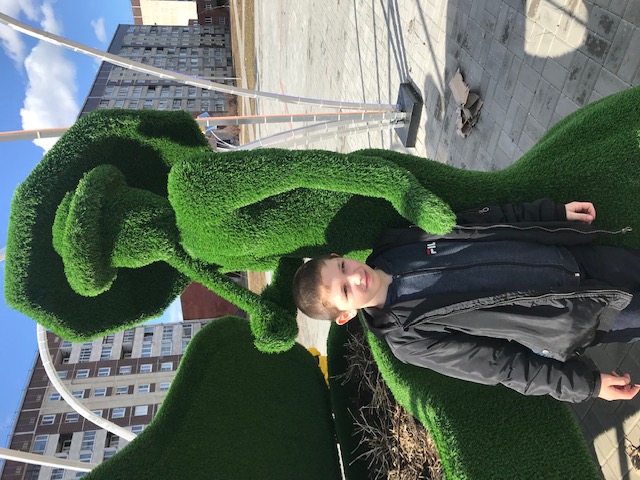 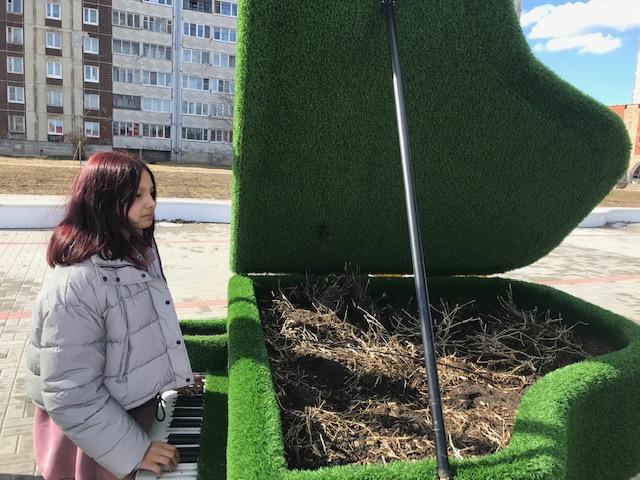 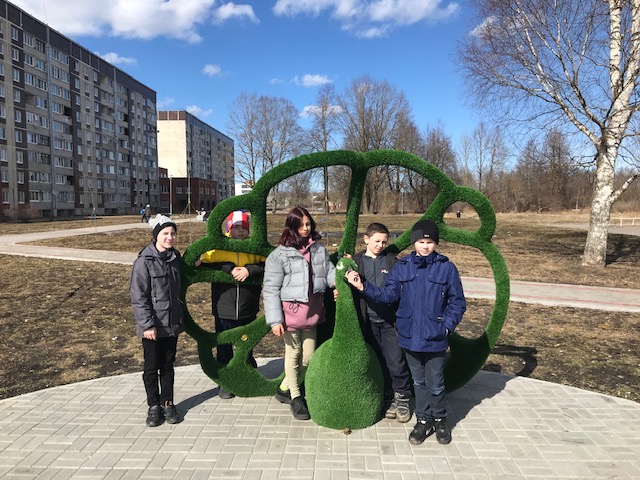 Городской Дом Культуры города Сланцы
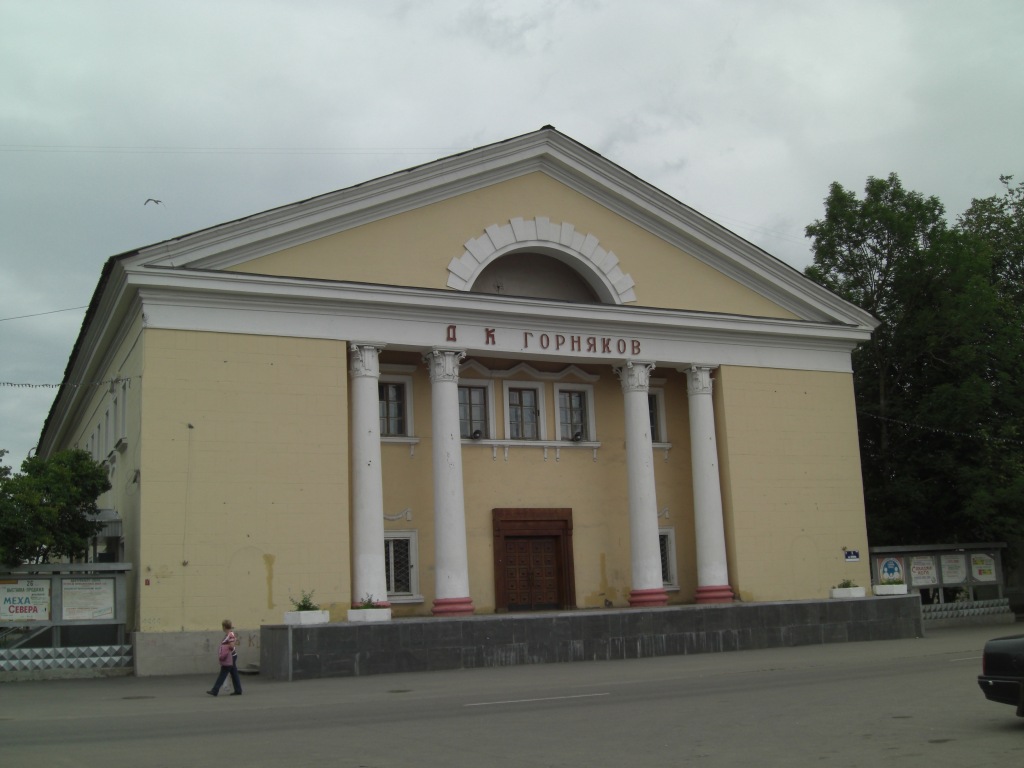 Кировский мост
Вокзал города Сланцы
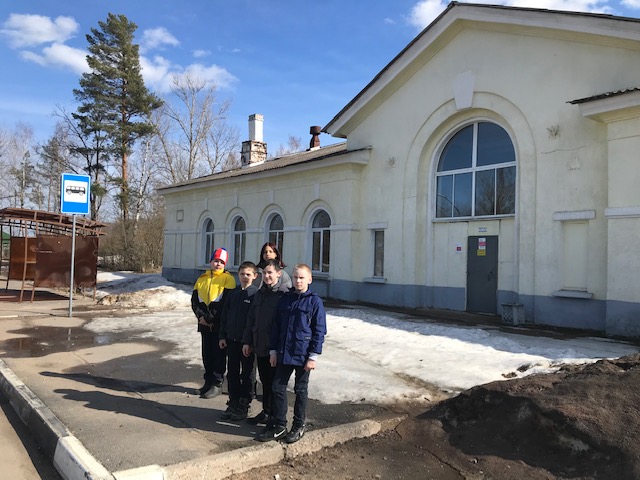